ABUSE
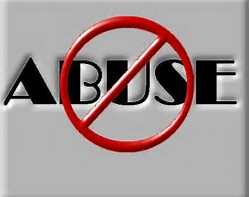 Presented By: Art Adams, MSW, LCSW, LCAC, CADACIV
[Speaker Notes: Title Page

Below are some simple instructions on how to use this template: 
1. You can change the text in the graphical screen above or in the outline area to the left.2. There is one default background that is indicated by “--------” .This slide acts as a space or a blank screen, use to clear or blank the screen. If you have a large graphic such as a map you could also use this screen. If you insert a new slide you will get this default background.

3. The first five slides have the other backgrounds for the set. To use more than one of these background types in your presentation highlight the one you wish to use and choose copy from the edit menu. Paste this slide where you want it to appear in your presentation, then change the text on this new slide. By copy/pasting the slide in this manor you will keep the background, text formatting and the customized animation from that slide. By using the copy/paste method you find it saves you time and keeps a consistent look through out your presentation. 

4.There are a few additional notes written in the slide text wording that may be helpful.

Note:We are working on a website that in the future will provide help topics on using sermon outlines in PowerPoint as well as provide sermon templates similar to this one. Check www.sermon-outlines.com for more information.]
WHAT IS ABUSE?
Definition:
 The act of seeking to gain control or advantage of another human by dehumanizing, degrading, intimidating ridiculing or otherwise exploiting that individual.
[Speaker Notes: Title Page

Below are some simple instructions on how to use this template: 
1. You can change the text in the graphical screen above or in the outline area to the left.2. There is one default background that is indicated by “--------” .This slide acts as a space or a blank screen, use to clear or blank the screen. If you have a large graphic such as a map you could also use this screen. If you insert a new slide you will get this default background.

3. The first five slides have the other backgrounds for the set. To use more than one of these background types in your presentation highlight the one you wish to use and choose copy from the edit menu. Paste this slide where you want it to appear in your presentation, then change the text on this new slide. By copy/pasting the slide in this manor you will keep the background, text formatting and the customized animation from that slide. By using the copy/paste method you find it saves you time and keeps a consistent look through out your presentation. 

4.There are a few additional notes written in the slide text wording that may be helpful.

Note:We are working on a website that in the future will provide help topics on using sermon outlines in PowerPoint as well as provide sermon templates similar to this one. Check www.sermon-outlines.com for more information.]
CATEGORIES
Dating Abuse – 1 in 3 young people experience some   form of physical or sexual violence (by other standards this would be called epidemic).  Stalking can be quite common in this class. 
Elderly Abuse – Mistreatment or  exploitation of an older adult such that brings humiliation or harm to that individual.  
Spousal Abuse  - Efforts to gain control of, to exploit, to trap, and to dehumanize ones marital partner.
[Speaker Notes: Title Page

Below are some simple instructions on how to use this template: 
1. You can change the text in the graphical screen above or in the outline area to the left.2. There is one default background that is indicated by “--------” .This slide acts as a space or a blank screen, use to clear or blank the screen. If you have a large graphic such as a map you could also use this screen. If you insert a new slide you will get this default background.

3. The first five slides have the other backgrounds for the set. To use more than one of these background types in your presentation highlight the one you wish to use and choose copy from the edit menu. Paste this slide where you want it to appear in your presentation, then change the text on this new slide. By copy/pasting the slide in this manor you will keep the background, text formatting and the customized animation from that slide. By using the copy/paste method you find it saves you time and keeps a consistent look through out your presentation. 

4.There are a few additional notes written in the slide text wording that may be helpful.

Note:We are working on a website that in the future will provide help topics on using sermon outlines in PowerPoint as well as provide sermon templates similar to this one. Check www.sermon-outlines.com for more information.]
TYPES OF ABUSE
Prevalence – 
1 in 4 women and 1 in 7 men will experience severe physical violence by an intimate partner in their lifetime  (CDC, 2017)

1 in 10 women in the U.S. will be raped by an intimate partner in her lifetime (CDC, 2010)

intimate partner during their lifetime (CDC, 2017)An estimate 9.7% of women and 2.3% of men have been stalked by an
[Speaker Notes: Title Page

Below are some simple instructions on how to use this template: 
1. You can change the text in the graphical screen above or in the outline area to the left.2. There is one default background that is indicated by “--------” .This slide acts as a space or a blank screen, use to clear or blank the screen. If you have a large graphic such as a map you could also use this screen. If you insert a new slide you will get this default background.

3. The first five slides have the other backgrounds for the set. To use more than one of these background types in your presentation highlight the one you wish to use and choose copy from the edit menu. Paste this slide where you want it to appear in your presentation, then change the text on this new slide. By copy/pasting the slide in this manor you will keep the background, text formatting and the customized animation from that slide. By using the copy/paste method you find it saves you time and keeps a consistent look through out your presentation. 

4.There are a few additional notes written in the slide text wording that may be helpful.

Note:We are working on a website that in the future will provide help topics on using sermon outlines in PowerPoint as well as provide sermon templates similar to this one. Check www.sermon-outlines.com for more information.]
TYPES OF ABUSE
Emotional/Verbal Abuse – threats, insults, screaming, constant monitoring or isolation (non-physical behaviors)
Signs –
Attacking your sense of self-worth
Insulting you, calling you names, criticizing you, humiliating you
Acting jealous or possessive, accusing you of being with other partners
Withholding affection or acknowledgement in order to punish you
Cheating on you intentionally
Lying to you
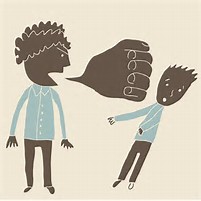 [Speaker Notes: Title Page

Below are some simple instructions on how to use this template: 
1. You can change the text in the graphical screen above or in the outline area to the left.2. There is one default background that is indicated by “--------” .This slide acts as a space or a blank screen, use to clear or blank the screen. If you have a large graphic such as a map you could also use this screen. If you insert a new slide you will get this default background.

3. The first five slides have the other backgrounds for the set. To use more than one of these background types in your presentation highlight the one you wish to use and choose copy from the edit menu. Paste this slide where you want it to appear in your presentation, then change the text on this new slide. By copy/pasting the slide in this manor you will keep the background, text formatting and the customized animation from that slide. By using the copy/paste method you find it saves you time and keeps a consistent look through out your presentation. 

4.There are a few additional notes written in the slide text wording that may be helpful.

Note:We are working on a website that in the future will provide help topics on using sermon outlines in PowerPoint as well as provide sermon templates similar to this one. Check www.sermon-outlines.com for more information.]
TYPES OF ABUSE
Physical abuse – Any intentional use of physical touch to cause fear, injury, or assert control.  Hitting, slapping, showing, grabbing, strangling.
Signs –
Hitting, punching, kicking, showing, choking or slapping you
Using weapons to inflict harm or threaten you
Controlling what you eat or when you sleep
Forcing you to do work against your will
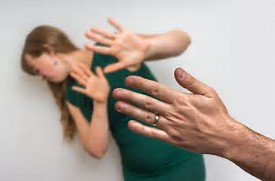 [Speaker Notes: Title Page

Below are some simple instructions on how to use this template: 
1. You can change the text in the graphical screen above or in the outline area to the left.2. There is one default background that is indicated by “--------” .This slide acts as a space or a blank screen, use to clear or blank the screen. If you have a large graphic such as a map you could also use this screen. If you insert a new slide you will get this default background.

3. The first five slides have the other backgrounds for the set. To use more than one of these background types in your presentation highlight the one you wish to use and choose copy from the edit menu. Paste this slide where you want it to appear in your presentation, then change the text on this new slide. By copy/pasting the slide in this manor you will keep the background, text formatting and the customized animation from that slide. By using the copy/paste method you find it saves you time and keeps a consistent look through out your presentation. 

4.There are a few additional notes written in the slide text wording that may be helpful.

Note:We are working on a website that in the future will provide help topics on using sermon outlines in PowerPoint as well as provide sermon templates similar to this one. Check www.sermon-outlines.com for more information.]
TYPES OF ABUSE
Physical abuse – Any intentional use of physical touch to cause fear, injury, or assert control.  Hitting, slapping, showing, grabbing, strangling.
Signs –
Forcing you to use drugs or alcohol
Stopping you from seeking medical treatment or calling the police
Threatening to hurt you, your loved ones, your pets, children, or your possessions
[Speaker Notes: Title Page

Below are some simple instructions on how to use this template: 
1. You can change the text in the graphical screen above or in the outline area to the left.2. There is one default background that is indicated by “--------” .This slide acts as a space or a blank screen, use to clear or blank the screen. If you have a large graphic such as a map you could also use this screen. If you insert a new slide you will get this default background.

3. The first five slides have the other backgrounds for the set. To use more than one of these background types in your presentation highlight the one you wish to use and choose copy from the edit menu. Paste this slide where you want it to appear in your presentation, then change the text on this new slide. By copy/pasting the slide in this manor you will keep the background, text formatting and the customized animation from that slide. By using the copy/paste method you find it saves you time and keeps a consistent look through out your presentation. 

4.There are a few additional notes written in the slide text wording that may be helpful.

Note:We are working on a website that in the future will provide help topics on using sermon outlines in PowerPoint as well as provide sermon templates similar to this one. Check www.sermon-outlines.com for more information.]
TYPES OF ABUSE
Financial Abuse – Exercising power and control over a partner through their finances – taking or withholding money from a partner, prohibiting a partner from earning
Signs –
Preventing you from having access to bank accounts with your money
Only permitting you to spend from an allowance
Monitoring how you spend money and deciding what you can or cannot buy
Stealing your money or using your savings without your knowledge
Refusing to contribute to shared expenses such as rent, food, childcare, etc.
[Speaker Notes: Title Page

Below are some simple instructions on how to use this template: 
1. You can change the text in the graphical screen above or in the outline area to the left.2. There is one default background that is indicated by “--------” .This slide acts as a space or a blank screen, use to clear or blank the screen. If you have a large graphic such as a map you could also use this screen. If you insert a new slide you will get this default background.

3. The first five slides have the other backgrounds for the set. To use more than one of these background types in your presentation highlight the one you wish to use and choose copy from the edit menu. Paste this slide where you want it to appear in your presentation, then change the text on this new slide. By copy/pasting the slide in this manor you will keep the background, text formatting and the customized animation from that slide. By using the copy/paste method you find it saves you time and keeps a consistent look through out your presentation. 

4.There are a few additional notes written in the slide text wording that may be helpful.

Note:We are working on a website that in the future will provide help topics on using sermon outlines in PowerPoint as well as provide sermon templates similar to this one. Check www.sermon-outlines.com for more information.]
TYPES OF ABUSE
Stalking – Being repeatedly watched, followed, monitored or harasses.  Online or in person and can include giving unwanted gifts
Signs- 
Following you
Spying on you, including cyber stalking
Sending you unwanted packages, letters, texts, or messages
Calling you at home or at work after you’ve told them not to contact you
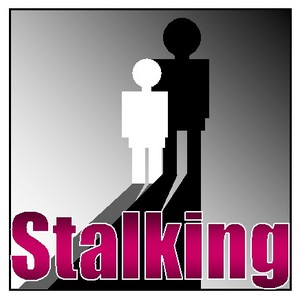 [Speaker Notes: Title Page

Below are some simple instructions on how to use this template: 
1. You can change the text in the graphical screen above or in the outline area to the left.2. There is one default background that is indicated by “--------” .This slide acts as a space or a blank screen, use to clear or blank the screen. If you have a large graphic such as a map you could also use this screen. If you insert a new slide you will get this default background.

3. The first five slides have the other backgrounds for the set. To use more than one of these background types in your presentation highlight the one you wish to use and choose copy from the edit menu. Paste this slide where you want it to appear in your presentation, then change the text on this new slide. By copy/pasting the slide in this manor you will keep the background, text formatting and the customized animation from that slide. By using the copy/paste method you find it saves you time and keeps a consistent look through out your presentation. 

4.There are a few additional notes written in the slide text wording that may be helpful.

Note:We are working on a website that in the future will provide help topics on using sermon outlines in PowerPoint as well as provide sermon templates similar to this one. Check www.sermon-outlines.com for more information.]
TYPES OF ABUSE
Sexual Abuse – Any sexual activity that occurs without willing, active, unimpaired consent,   Unwanted sexual touch, sexual assault (rape), tampering with contraceptives.
Signs –
Forcing or manipulating you to perform sexual acts
Demanding sex when you are not willing or able
Harming you during sex by choking, holding or striking you
Forcing you to watch pornography
Insulting you in sexual ways
[Speaker Notes: Title Page

Below are some simple instructions on how to use this template: 
1. You can change the text in the graphical screen above or in the outline area to the left.2. There is one default background that is indicated by “--------” .This slide acts as a space or a blank screen, use to clear or blank the screen. If you have a large graphic such as a map you could also use this screen. If you insert a new slide you will get this default background.

3. The first five slides have the other backgrounds for the set. To use more than one of these background types in your presentation highlight the one you wish to use and choose copy from the edit menu. Paste this slide where you want it to appear in your presentation, then change the text on this new slide. By copy/pasting the slide in this manor you will keep the background, text formatting and the customized animation from that slide. By using the copy/paste method you find it saves you time and keeps a consistent look through out your presentation. 

4.There are a few additional notes written in the slide text wording that may be helpful.

Note:We are working on a website that in the future will provide help topics on using sermon outlines in PowerPoint as well as provide sermon templates similar to this one. Check www.sermon-outlines.com for more information.]
TYPES OF ABUSE
Reproductive Coercion – 
Signs – 
Refusing to use birth control
Refusing to let you use birth control
Sabotaging birth control efforts
Forcing you to become pregnant
Forcing you to have an abortion
[Speaker Notes: Title Page

Below are some simple instructions on how to use this template: 
1. You can change the text in the graphical screen above or in the outline area to the left.2. There is one default background that is indicated by “--------” .This slide acts as a space or a blank screen, use to clear or blank the screen. If you have a large graphic such as a map you could also use this screen. If you insert a new slide you will get this default background.

3. The first five slides have the other backgrounds for the set. To use more than one of these background types in your presentation highlight the one you wish to use and choose copy from the edit menu. Paste this slide where you want it to appear in your presentation, then change the text on this new slide. By copy/pasting the slide in this manor you will keep the background, text formatting and the customized animation from that slide. By using the copy/paste method you find it saves you time and keeps a consistent look through out your presentation. 

4.There are a few additional notes written in the slide text wording that may be helpful.

Note:We are working on a website that in the future will provide help topics on using sermon outlines in PowerPoint as well as provide sermon templates similar to this one. Check www.sermon-outlines.com for more information.]
TYPES OF ABUSE
Digital Abuse – Using technology to bully, stalk, threaten or intimidate a partner using texting, social media, apps, tracking, etc.
Signs –
Sending you insulting or threatening messages over text, email or social media
Using social media sites like Facebook to track what you are doing and where you are
Demanding you send sexually explicit photos or didoes of yourself, or sending you their own
Looking through your phone and checks your call history, texts, pictures, etc.
Ordering you not to turn off your phone or punishing you when you do not answer
[Speaker Notes: Title Page

Below are some simple instructions on how to use this template: 
1. You can change the text in the graphical screen above or in the outline area to the left.2. There is one default background that is indicated by “--------” .This slide acts as a space or a blank screen, use to clear or blank the screen. If you have a large graphic such as a map you could also use this screen. If you insert a new slide you will get this default background.

3. The first five slides have the other backgrounds for the set. To use more than one of these background types in your presentation highlight the one you wish to use and choose copy from the edit menu. Paste this slide where you want it to appear in your presentation, then change the text on this new slide. By copy/pasting the slide in this manor you will keep the background, text formatting and the customized animation from that slide. By using the copy/paste method you find it saves you time and keeps a consistent look through out your presentation. 

4.There are a few additional notes written in the slide text wording that may be helpful.

Note:We are working on a website that in the future will provide help topics on using sermon outlines in PowerPoint as well as provide sermon templates similar to this one. Check www.sermon-outlines.com for more information.]
GENERAL WARNING SIGNS
Explosive temper
Isolation from family and friends
Making false accusations
Constant mood swings toward you
Extreme jealousy or insecurity
Constant belittling or put-downs
Physically inflicting pain or hurt in any way
Possessiveness
Repeatedly pressuring someone to have sex
[Speaker Notes: Title Page

Below are some simple instructions on how to use this template: 
1. You can change the text in the graphical screen above or in the outline area to the left.2. There is one default background that is indicated by “--------” .This slide acts as a space or a blank screen, use to clear or blank the screen. If you have a large graphic such as a map you could also use this screen. If you insert a new slide you will get this default background.

3. The first five slides have the other backgrounds for the set. To use more than one of these background types in your presentation highlight the one you wish to use and choose copy from the edit menu. Paste this slide where you want it to appear in your presentation, then change the text on this new slide. By copy/pasting the slide in this manor you will keep the background, text formatting and the customized animation from that slide. By using the copy/paste method you find it saves you time and keeps a consistent look through out your presentation. 

4.There are a few additional notes written in the slide text wording that may be helpful.

Note:We are working on a website that in the future will provide help topics on using sermon outlines in PowerPoint as well as provide sermon templates similar to this one. Check www.sermon-outlines.com for more information.]
THE CRISIS CYCLE
[Speaker Notes: Title Page

Below are some simple instructions on how to use this template: 
1. You can change the text in the graphical screen above or in the outline area to the left.2. There is one default background that is indicated by “--------” .This slide acts as a space or a blank screen, use to clear or blank the screen. If you have a large graphic such as a map you could also use this screen. If you insert a new slide you will get this default background.

3. The first five slides have the other backgrounds for the set. To use more than one of these background types in your presentation highlight the one you wish to use and choose copy from the edit menu. Paste this slide where you want it to appear in your presentation, then change the text on this new slide. By copy/pasting the slide in this manor you will keep the background, text formatting and the customized animation from that slide. By using the copy/paste method you find it saves you time and keeps a consistent look through out your presentation. 

4.There are a few additional notes written in the slide text wording that may be helpful.

Note:We are working on a website that in the future will provide help topics on using sermon outlines in PowerPoint as well as provide sermon templates similar to this one. Check www.sermon-outlines.com for more information.]
DOMESTIC VIOLENCE CYCLE
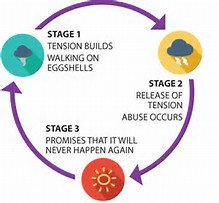 [Speaker Notes: Title Page

Below are some simple instructions on how to use this template: 
1. You can change the text in the graphical screen above or in the outline area to the left.2. There is one default background that is indicated by “--------” .This slide acts as a space or a blank screen, use to clear or blank the screen. If you have a large graphic such as a map you could also use this screen. If you insert a new slide you will get this default background.

3. The first five slides have the other backgrounds for the set. To use more than one of these background types in your presentation highlight the one you wish to use and choose copy from the edit menu. Paste this slide where you want it to appear in your presentation, then change the text on this new slide. By copy/pasting the slide in this manor you will keep the background, text formatting and the customized animation from that slide. By using the copy/paste method you find it saves you time and keeps a consistent look through out your presentation. 

4.There are a few additional notes written in the slide text wording that may be helpful.

Note:We are working on a website that in the future will provide help topics on using sermon outlines in PowerPoint as well as provide sermon templates similar to this one. Check www.sermon-outlines.com for more information.]
WHAT TO DO
Any recovery must start with ownership of where we are AND how we got here.
Upbringing of both 
Role Models (actions are often louder than words)
Attitudes toward each other
Ownership of part each (my side of the street) (I need to change)
Understanding of where both have been
[Speaker Notes: Title Page

Below are some simple instructions on how to use this template: 
1. You can change the text in the graphical screen above or in the outline area to the left.2. There is one default background that is indicated by “--------” .This slide acts as a space or a blank screen, use to clear or blank the screen. If you have a large graphic such as a map you could also use this screen. If you insert a new slide you will get this default background.

3. The first five slides have the other backgrounds for the set. To use more than one of these background types in your presentation highlight the one you wish to use and choose copy from the edit menu. Paste this slide where you want it to appear in your presentation, then change the text on this new slide. By copy/pasting the slide in this manor you will keep the background, text formatting and the customized animation from that slide. By using the copy/paste method you find it saves you time and keeps a consistent look through out your presentation. 

4.There are a few additional notes written in the slide text wording that may be helpful.

Note:We are working on a website that in the future will provide help topics on using sermon outlines in PowerPoint as well as provide sermon templates similar to this one. Check www.sermon-outlines.com for more information.]
WHAT TO DO
The Lens of our past
Role assignment
Values as a family
Personality and quirks
Cognitive Distortions
Conflict resolution styles
Traumas
[Speaker Notes: Title Page

Below are some simple instructions on how to use this template: 
1. You can change the text in the graphical screen above or in the outline area to the left.2. There is one default background that is indicated by “--------” .This slide acts as a space or a blank screen, use to clear or blank the screen. If you have a large graphic such as a map you could also use this screen. If you insert a new slide you will get this default background.

3. The first five slides have the other backgrounds for the set. To use more than one of these background types in your presentation highlight the one you wish to use and choose copy from the edit menu. Paste this slide where you want it to appear in your presentation, then change the text on this new slide. By copy/pasting the slide in this manor you will keep the background, text formatting and the customized animation from that slide. By using the copy/paste method you find it saves you time and keeps a consistent look through out your presentation. 

4.There are a few additional notes written in the slide text wording that may be helpful.

Note:We are working on a website that in the future will provide help topics on using sermon outlines in PowerPoint as well as provide sermon templates similar to this one. Check www.sermon-outlines.com for more information.]
WHAT TO DO
Clear Target of where we are going
The Standard
Commitment to the standard
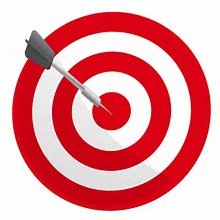 [Speaker Notes: Title Page

Below are some simple instructions on how to use this template: 
1. You can change the text in the graphical screen above or in the outline area to the left.2. There is one default background that is indicated by “--------” .This slide acts as a space or a blank screen, use to clear or blank the screen. If you have a large graphic such as a map you could also use this screen. If you insert a new slide you will get this default background.

3. The first five slides have the other backgrounds for the set. To use more than one of these background types in your presentation highlight the one you wish to use and choose copy from the edit menu. Paste this slide where you want it to appear in your presentation, then change the text on this new slide. By copy/pasting the slide in this manor you will keep the background, text formatting and the customized animation from that slide. By using the copy/paste method you find it saves you time and keeps a consistent look through out your presentation. 

4.There are a few additional notes written in the slide text wording that may be helpful.

Note:We are working on a website that in the future will provide help topics on using sermon outlines in PowerPoint as well as provide sermon templates similar to this one. Check www.sermon-outlines.com for more information.]
WHAT TO DO
Outside Help may be advisable
Anger Management
Control Issues (empty cup)
Communication
Treatment of one another – Dignity and Respect
[Speaker Notes: Title Page

Below are some simple instructions on how to use this template: 
1. You can change the text in the graphical screen above or in the outline area to the left.2. There is one default background that is indicated by “--------” .This slide acts as a space or a blank screen, use to clear or blank the screen. If you have a large graphic such as a map you could also use this screen. If you insert a new slide you will get this default background.

3. The first five slides have the other backgrounds for the set. To use more than one of these background types in your presentation highlight the one you wish to use and choose copy from the edit menu. Paste this slide where you want it to appear in your presentation, then change the text on this new slide. By copy/pasting the slide in this manor you will keep the background, text formatting and the customized animation from that slide. By using the copy/paste method you find it saves you time and keeps a consistent look through out your presentation. 

4.There are a few additional notes written in the slide text wording that may be helpful.

Note:We are working on a website that in the future will provide help topics on using sermon outlines in PowerPoint as well as provide sermon templates similar to this one. Check www.sermon-outlines.com for more information.]
WHAT TO DO
National Hotline -  800-621-HOPE (4673)
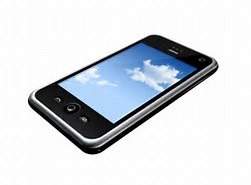 [Speaker Notes: Title Page

Below are some simple instructions on how to use this template: 
1. You can change the text in the graphical screen above or in the outline area to the left.2. There is one default background that is indicated by “--------” .This slide acts as a space or a blank screen, use to clear or blank the screen. If you have a large graphic such as a map you could also use this screen. If you insert a new slide you will get this default background.

3. The first five slides have the other backgrounds for the set. To use more than one of these background types in your presentation highlight the one you wish to use and choose copy from the edit menu. Paste this slide where you want it to appear in your presentation, then change the text on this new slide. By copy/pasting the slide in this manor you will keep the background, text formatting and the customized animation from that slide. By using the copy/paste method you find it saves you time and keeps a consistent look through out your presentation. 

4.There are a few additional notes written in the slide text wording that may be helpful.

Note:We are working on a website that in the future will provide help topics on using sermon outlines in PowerPoint as well as provide sermon templates similar to this one. Check www.sermon-outlines.com for more information.]
WHAT TO DO
In Emergency call 911
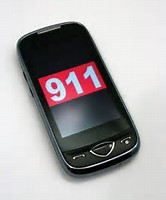 [Speaker Notes: Title Page

Below are some simple instructions on how to use this template: 
1. You can change the text in the graphical screen above or in the outline area to the left.2. There is one default background that is indicated by “--------” .This slide acts as a space or a blank screen, use to clear or blank the screen. If you have a large graphic such as a map you could also use this screen. If you insert a new slide you will get this default background.

3. The first five slides have the other backgrounds for the set. To use more than one of these background types in your presentation highlight the one you wish to use and choose copy from the edit menu. Paste this slide where you want it to appear in your presentation, then change the text on this new slide. By copy/pasting the slide in this manor you will keep the background, text formatting and the customized animation from that slide. By using the copy/paste method you find it saves you time and keeps a consistent look through out your presentation. 

4.There are a few additional notes written in the slide text wording that may be helpful.

Note:We are working on a website that in the future will provide help topics on using sermon outlines in PowerPoint as well as provide sermon templates similar to this one. Check www.sermon-outlines.com for more information.]
WHAT TO DO
Separation may need to be considered -1 Cor. 7: 10, 11 
“To the married I give this command (not I, but the Lord): A wife must not separate from her husband.  But if she does, she must remain unmarried or else be reconciled to her husband. And a husband must not divorce his wife. “
[Speaker Notes: Title Page

Below are some simple instructions on how to use this template: 
1. You can change the text in the graphical screen above or in the outline area to the left.2. There is one default background that is indicated by “--------” .This slide acts as a space or a blank screen, use to clear or blank the screen. If you have a large graphic such as a map you could also use this screen. If you insert a new slide you will get this default background.

3. The first five slides have the other backgrounds for the set. To use more than one of these background types in your presentation highlight the one you wish to use and choose copy from the edit menu. Paste this slide where you want it to appear in your presentation, then change the text on this new slide. By copy/pasting the slide in this manor you will keep the background, text formatting and the customized animation from that slide. By using the copy/paste method you find it saves you time and keeps a consistent look through out your presentation. 

4.There are a few additional notes written in the slide text wording that may be helpful.

Note:We are working on a website that in the future will provide help topics on using sermon outlines in PowerPoint as well as provide sermon templates similar to this one. Check www.sermon-outlines.com for more information.]
People can and do get better.  It takes commitment, learning new ways of dealing with life and each other, and strong commitment to who is head of the house – Christ (1 Cor. 7:1-3)
[Speaker Notes: Title Page

Below are some simple instructions on how to use this template: 
1. You can change the text in the graphical screen above or in the outline area to the left.2. There is one default background that is indicated by “--------” .This slide acts as a space or a blank screen, use to clear or blank the screen. If you have a large graphic such as a map you could also use this screen. If you insert a new slide you will get this default background.

3. The first five slides have the other backgrounds for the set. To use more than one of these background types in your presentation highlight the one you wish to use and choose copy from the edit menu. Paste this slide where you want it to appear in your presentation, then change the text on this new slide. By copy/pasting the slide in this manor you will keep the background, text formatting and the customized animation from that slide. By using the copy/paste method you find it saves you time and keeps a consistent look through out your presentation. 

4.There are a few additional notes written in the slide text wording that may be helpful.

Note:We are working on a website that in the future will provide help topics on using sermon outlines in PowerPoint as well as provide sermon templates similar to this one. Check www.sermon-outlines.com for more information.]